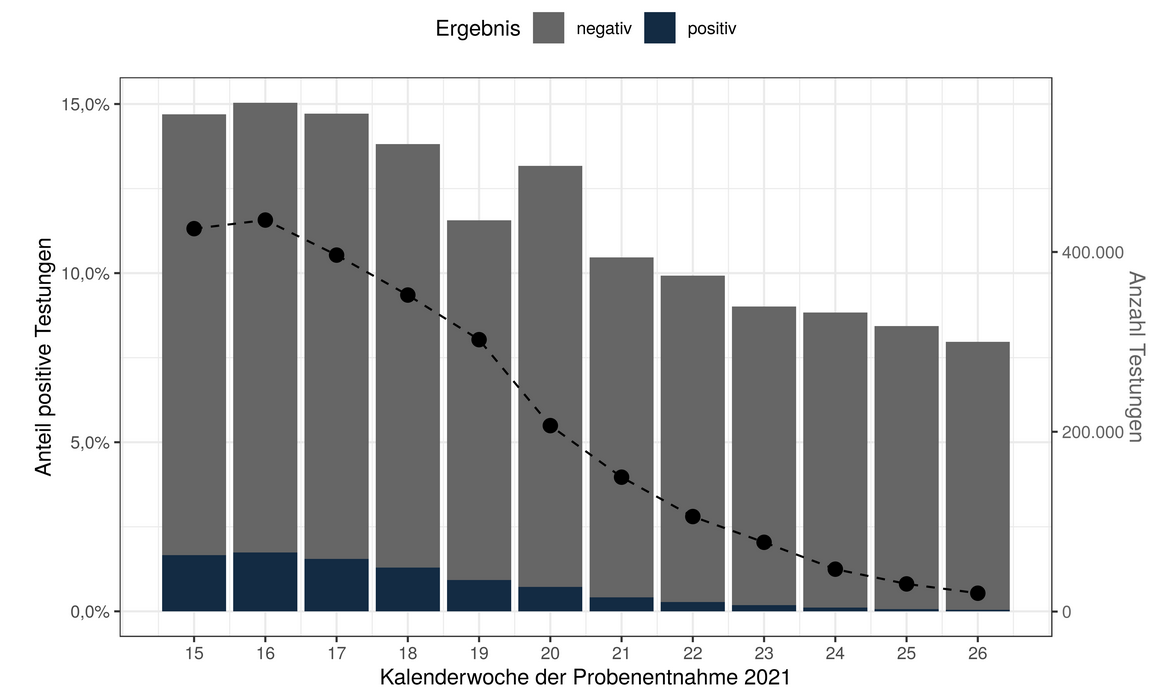 Anzahl der Testungen und Positivenanteile pro Woche – Datenstand 6.7.21
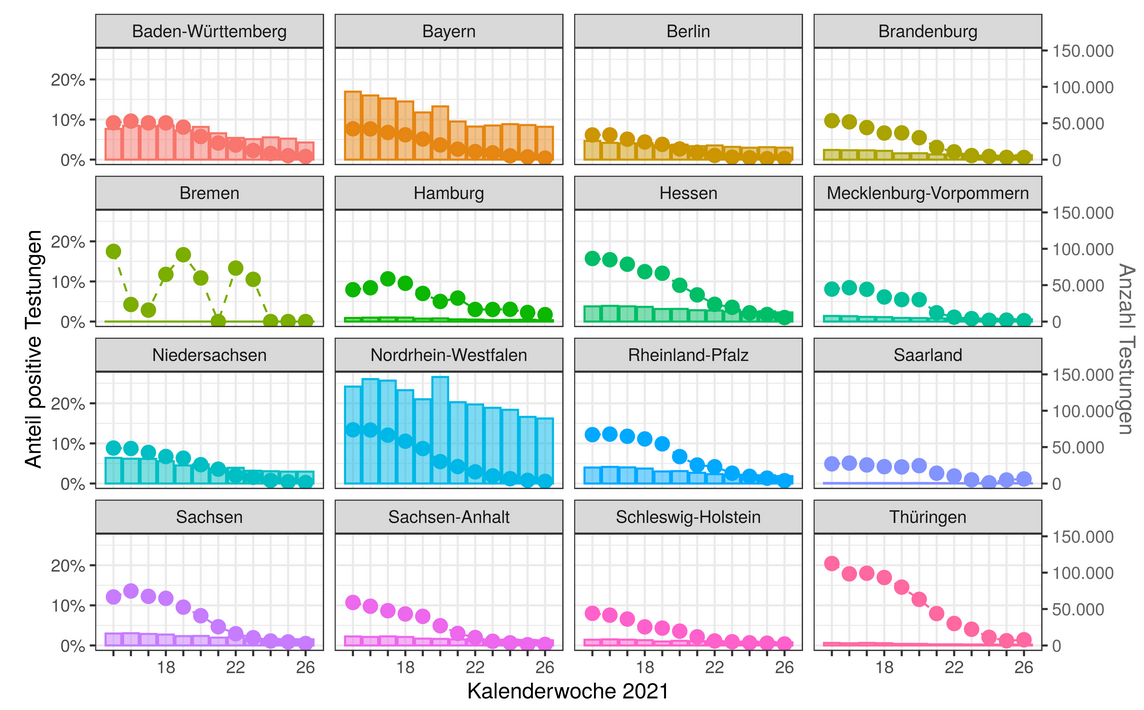 1
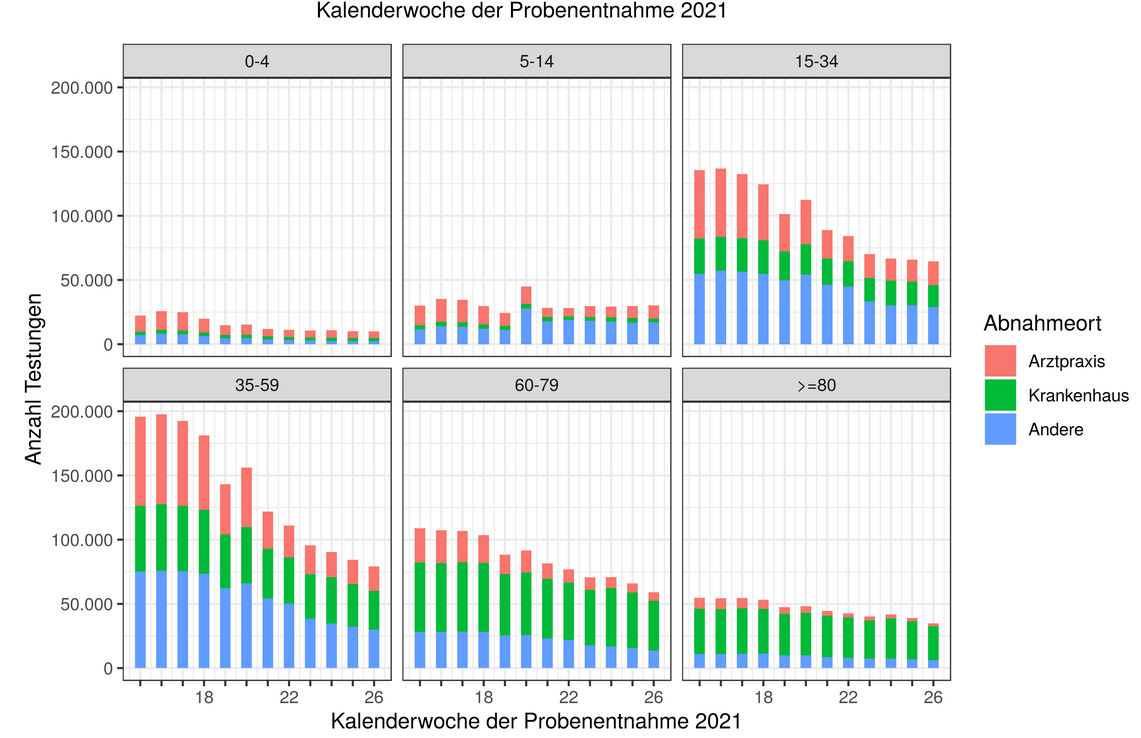 Anzahl der Testungen und Positivenanteile pro Woche – Datenstand 6.7.21
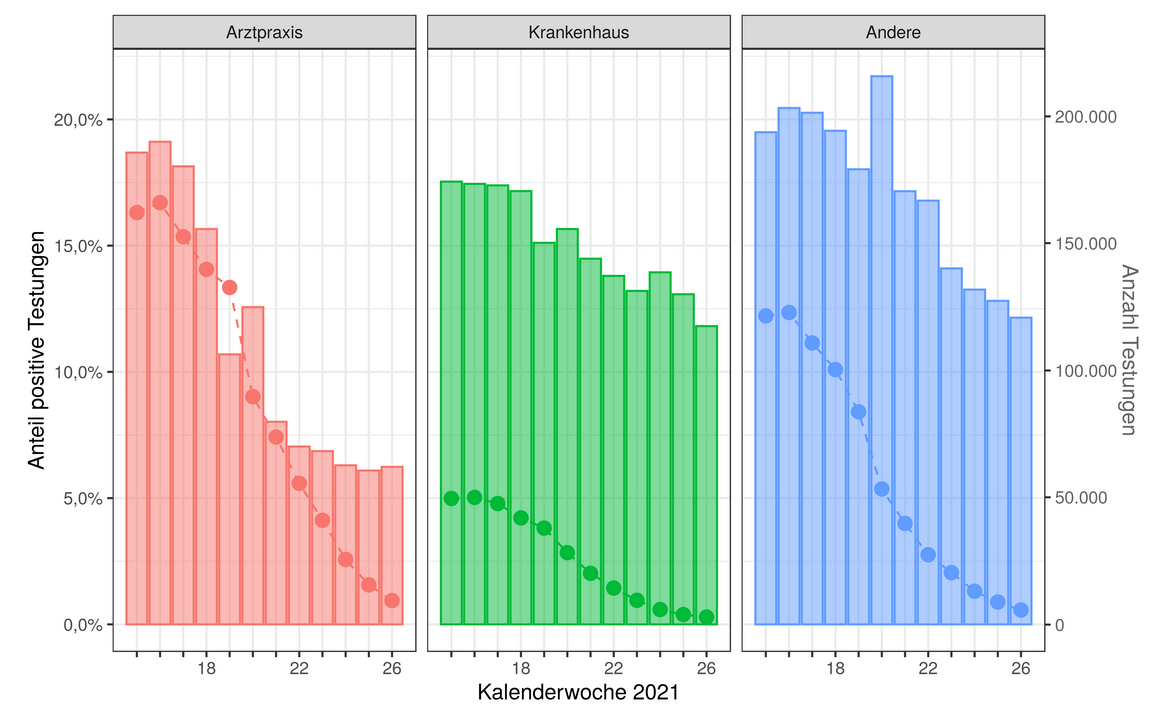 2
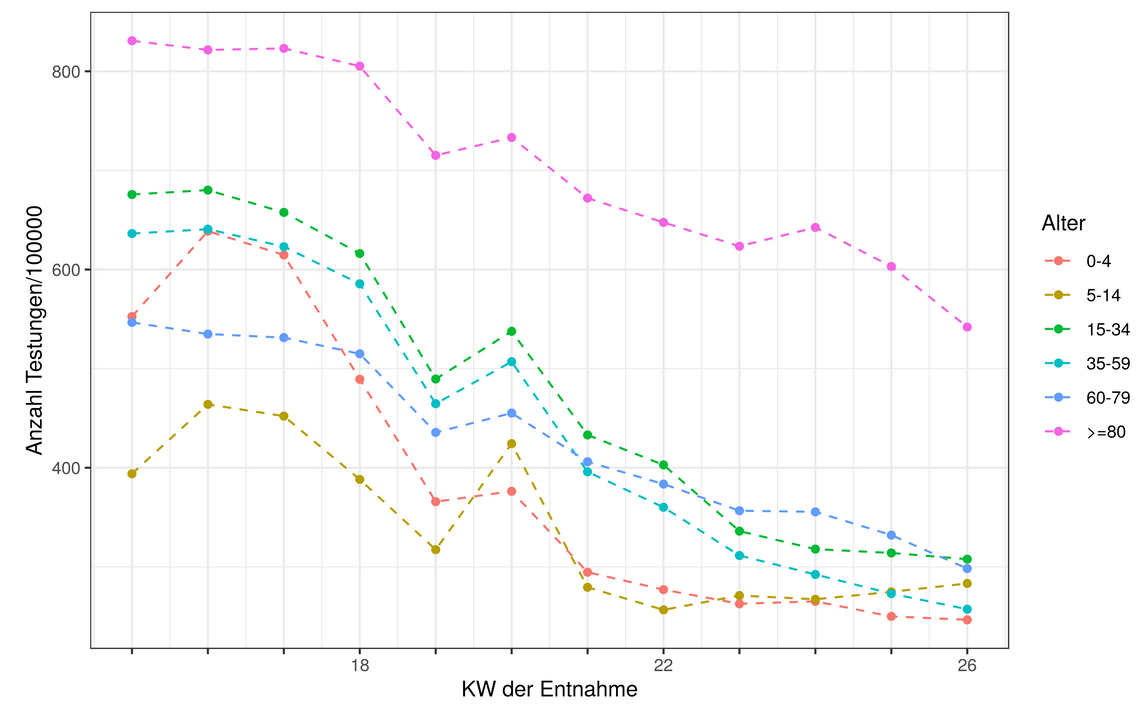 Datenstand 6.7.2021 Anzahl der Testungen pro 100.000 Einwohner nach Altersgruppe und Monat
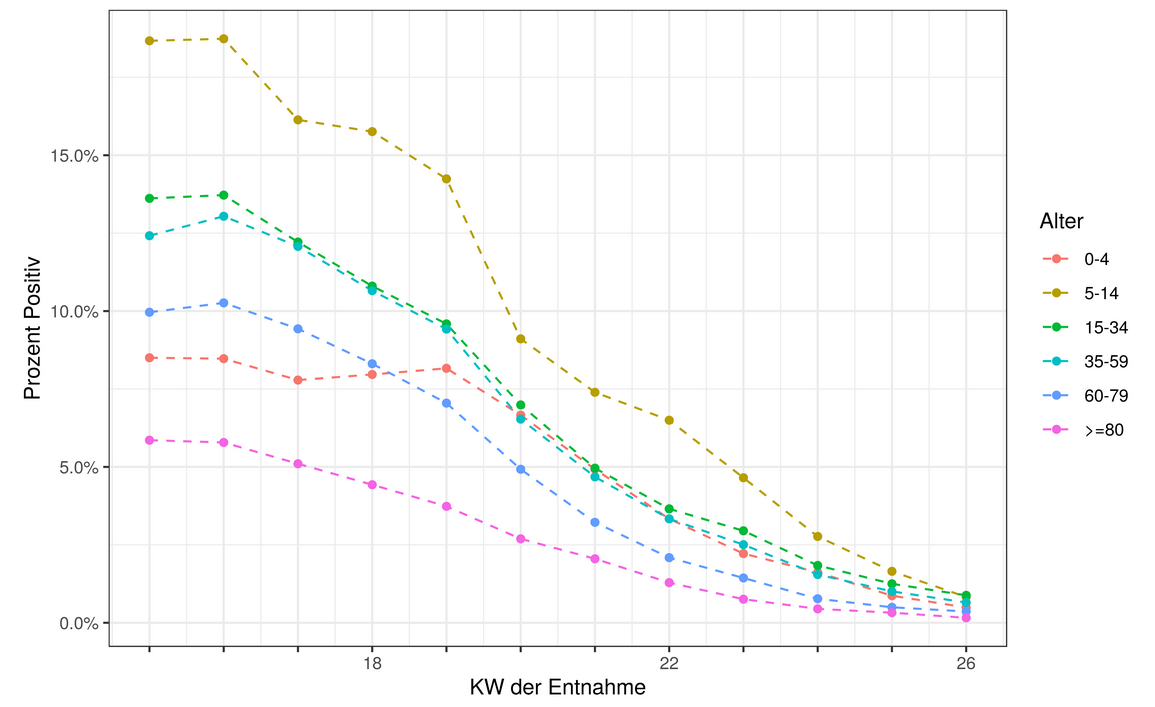 Positivenanteile nach Alters-gruppe und Monat
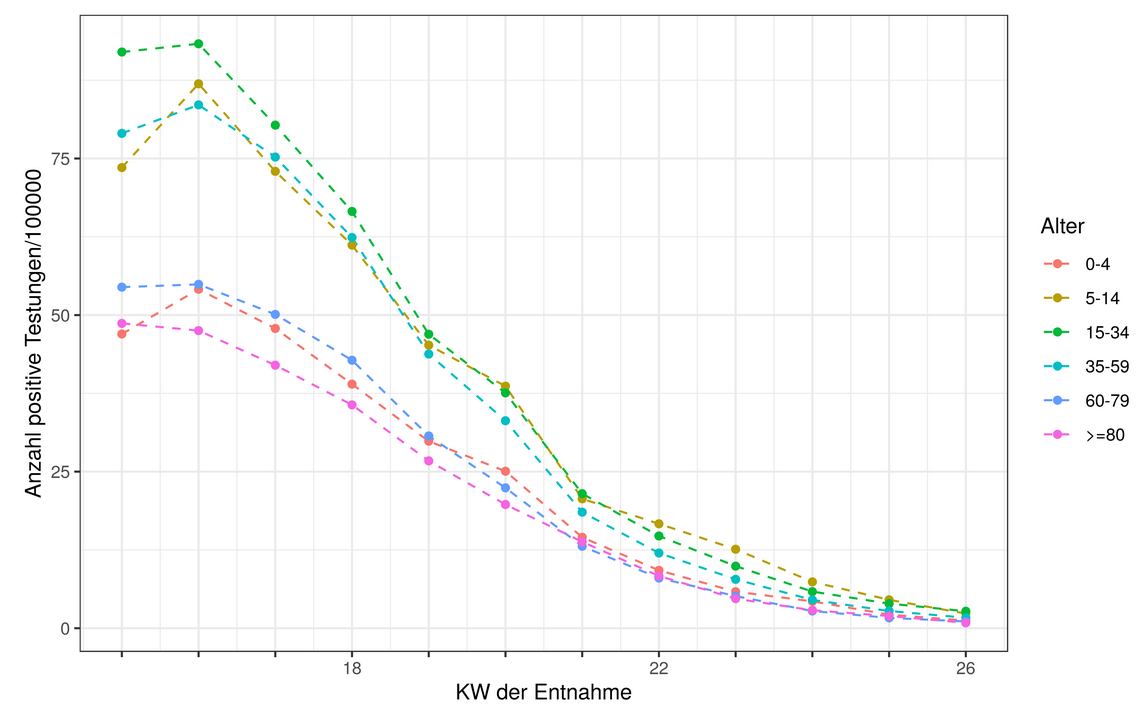 Anzahl POSITIVE Testungen pro 100.000 Einwohner nach Altersgruppe und Monat
3
B.1.617
In den folgenden Darstellungen nutzen wir die Daten der Unterstichprobe der Labore, die mindestens einen positiven B.1.617 Nachweis in irgendeiner KW in 2021 übermittelt haben.
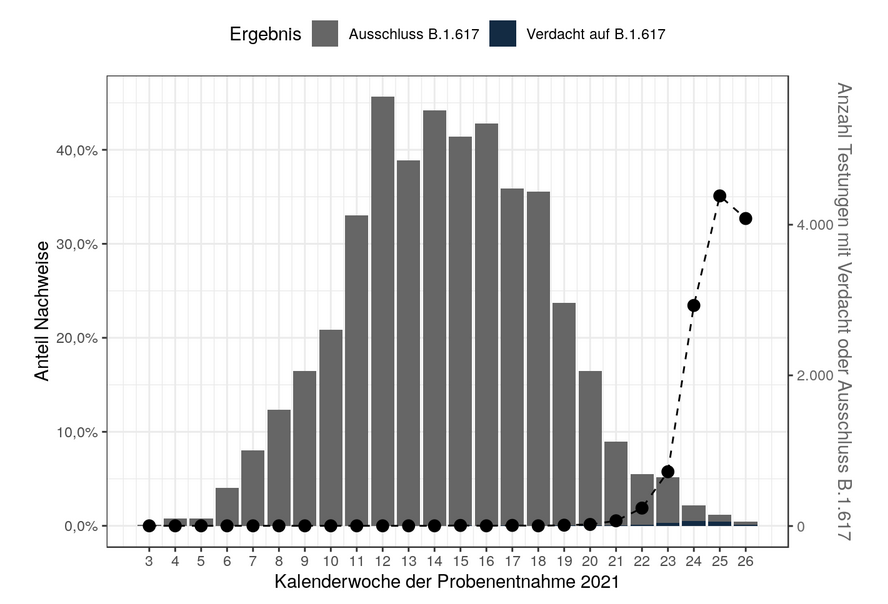 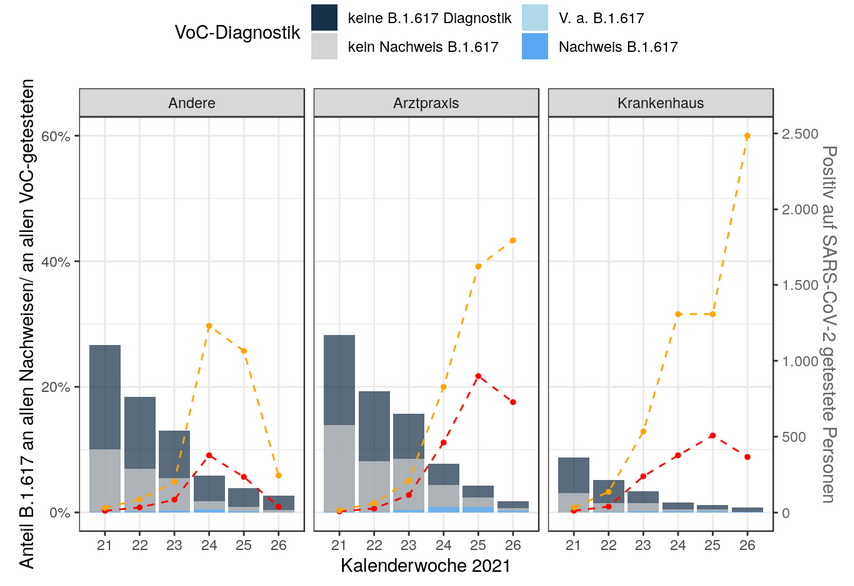 4
Ausbrüche
5